Gebelikte kalsiyum desteğine gerek var mı?
Dr. Niyazi Tuğ
Sancaktepe Şehit Prof Dr İlhan Varank Eğitim ve Araştırma Hastanesi
Kalsiyum
Vücutta en bol bulunan mineral
Kemik formasyonu, kas kasılması, enzim ve hormon fonksiyonları
Majör kısmı kemik ve diş
%1 intraselüler yapılar, hücre membrane ve ekstraselüler sıvı
Kalsiyum ve fosfor emilimi; aktif transselüler D vitamini-bağımlı yol ile gerçekleşir (Fleet & Schoch, 2010; Heaney, 2008).Gebelikte kalsiyum ihtiyacı en yüksek düzeydedir. 
Gebelikte fetal transfer toplam ˜30 gram (Kovacs CS, 2011)
Hipokalsemi
Osteopeni 
tremor, parestezi, kas krampları, tetanus 
düşük doğum ağırlığı  
fetal kemik mineralizasyonunda azalma
Gebelik ve kalsiyum desteğinin rasyoneli
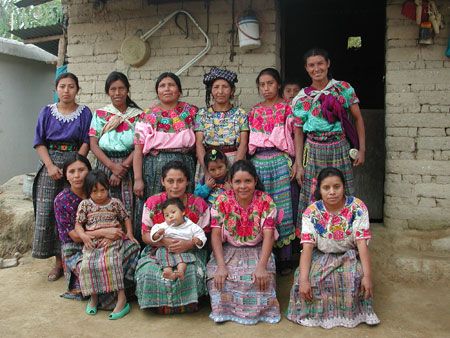 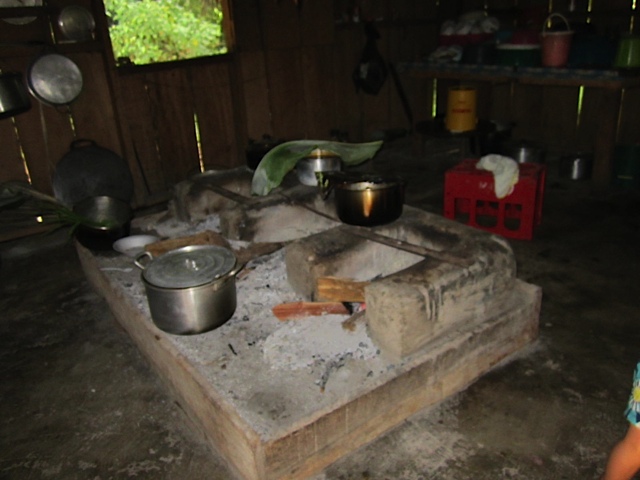 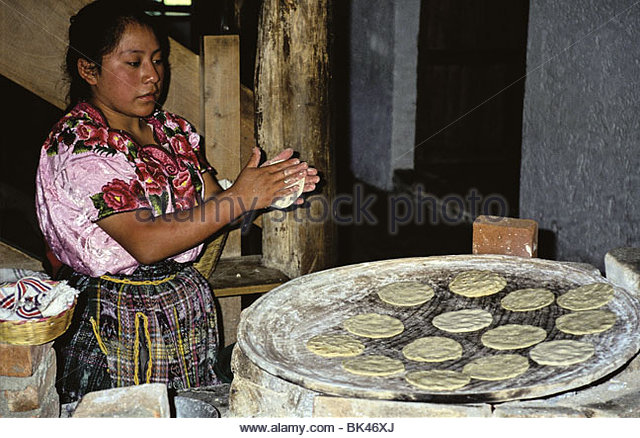 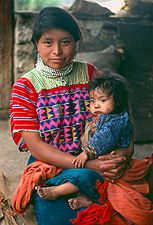 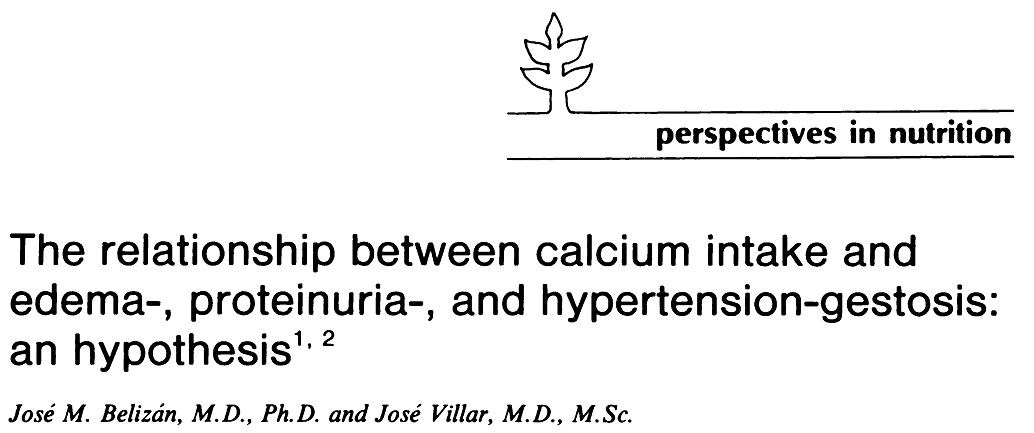 Kalsiyum ~ Preeklampsi
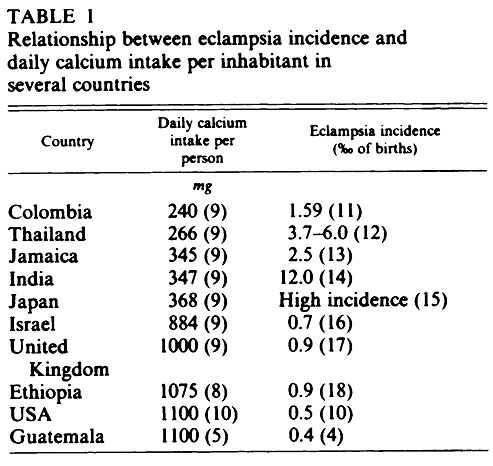 Belizan, 1980
Mayan Yerlileri, Guatemala
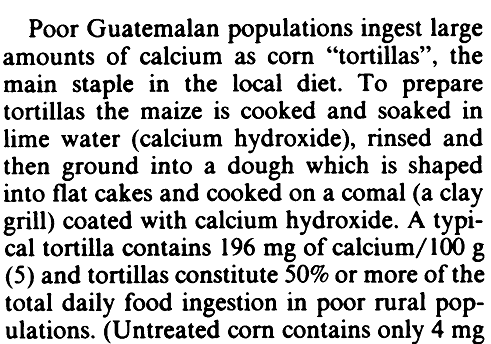 Kalsiyum ~ Preeklampsi
Etiyopya (Hamlin 1962), Belizan 1988; Hamlin 1952; Repke 1991; Villar 1983; Villar 1987; Villar 1993
Preeklampsi ~ Hipokalsiüri (Segovia 2004)
Preeklampsi ~ düşük idrar kalsiyum / kreatinin (Kazerooni 2003)
Preeklampsi ~ hipokalsemi (Kumru 2003)
Preeklampsi ~ düşük plazma ve yüksek membranöz kalsiyum (Kisters 2000)
Preeklampsi ~ azalmış süt içimi (Duvekot 2002)
Eklampsi ~ hipokalsemi (Isezuo 2004).
Kalsiyum ~ Preeklampsi
Belizan 1988:	Düşük kalsiyum  Paratiroid hormon ve renin salımı  vasküler düz kasta intraselüler kalsiyumda artış  vazokonstriksiyon
Villar 1990:		Kalsiyum desteği  uterin düz kas kontraktilitesinde azalma   preterm doğumda azalma
Hofmeyr 2008:	Gebeliğin ikinci yarısında kalsiyum desteği preeklampsiye bağlı endotelyal hasarı önlemekten çok kan basıncında direk azalma ile etki eder.
Carroli 2010:	Kalsiyum desteği  uterin ve umblikal arterlerde resistan indeksinde azalma   uteroplasental kan akımında artış
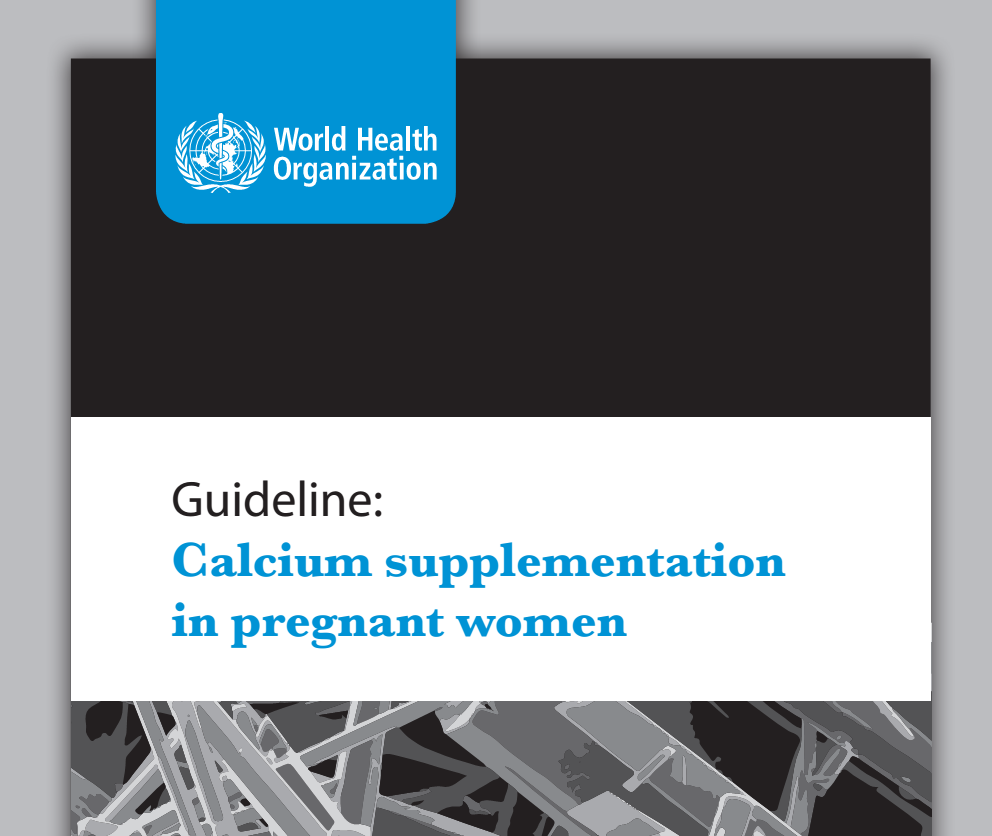 WHO: Calcium supplementation in pregnant women. Geneva, 2013.
WHO, 2013
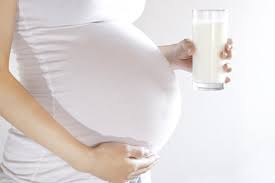 Kalsiyum alımının düşük olduğu ülkelerde

Preeklampsinin önlenmesinde

Özellikle Hipertansiyon için yüksek riskli grupta
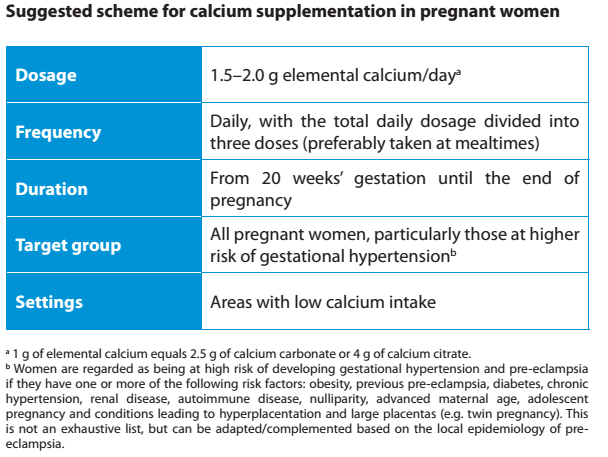 Kalsiyum Suplement
Max doz 3g / gün

Karbonat, sitrat, laktat, glukonat formları

Kalsiyum karbonat en yüksek kalsiyum içeriğine (%40) ve efficacy/cost oranına sahip

Diyet, multivitaminler, antiasitler (kalsiyum zengin)
Kalsiyum Suplement - Riskler
Alımın yeterli olduğu bölge/populasyonlarda: Hiperkalsemi, 
Ürolitiazis ve üriner trakt enfeksiyonu riski
Esansiyel mikrobesinlerin emiliminde azalma

Kalsiyum alımı yeterli mi değil mi ?  24 saatlik yemek anketi
Kalsiyum Suplement
Uzun süreli kalsiyum desteği & Demir seviyesi    Yeterli veri yok

Kısa süreli etkileşimlerde ise demir seviyesini düzenleyen mekanizmalar sayesinde klinik etki minimaldir 

(Lönnerdal B. Calcium and iron absorption—Mechanisms and public health relevance. Int J Vitam Nutr Res 2010;80:293–9)
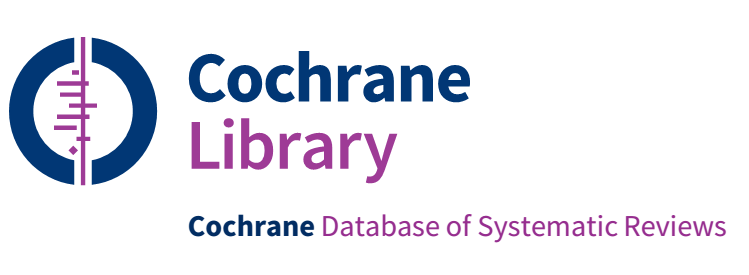 *13 çalışma - 15,730 kadın
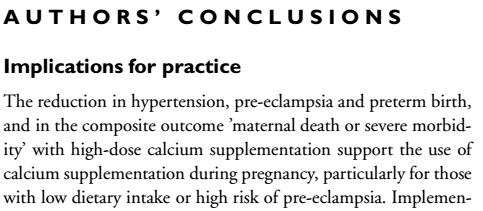 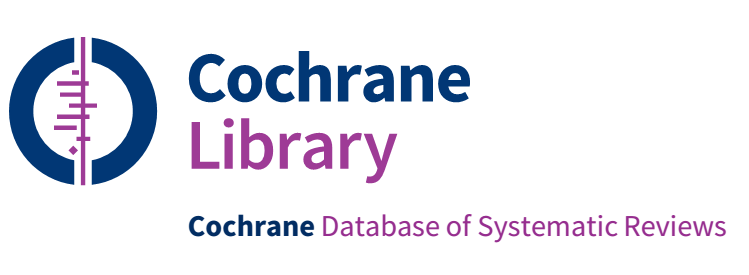 1 – Yüksek doz kalsiyum desteği & Plasebo: Yeterli / Yetersiz diyet 

2 – Yüksek doz kalsiyum desteği & Plasebo: Hipertansiyon riski

3 – Düşük doz kalsiyum desteği & Plasebo: Yalnız veya diğer vit desteği
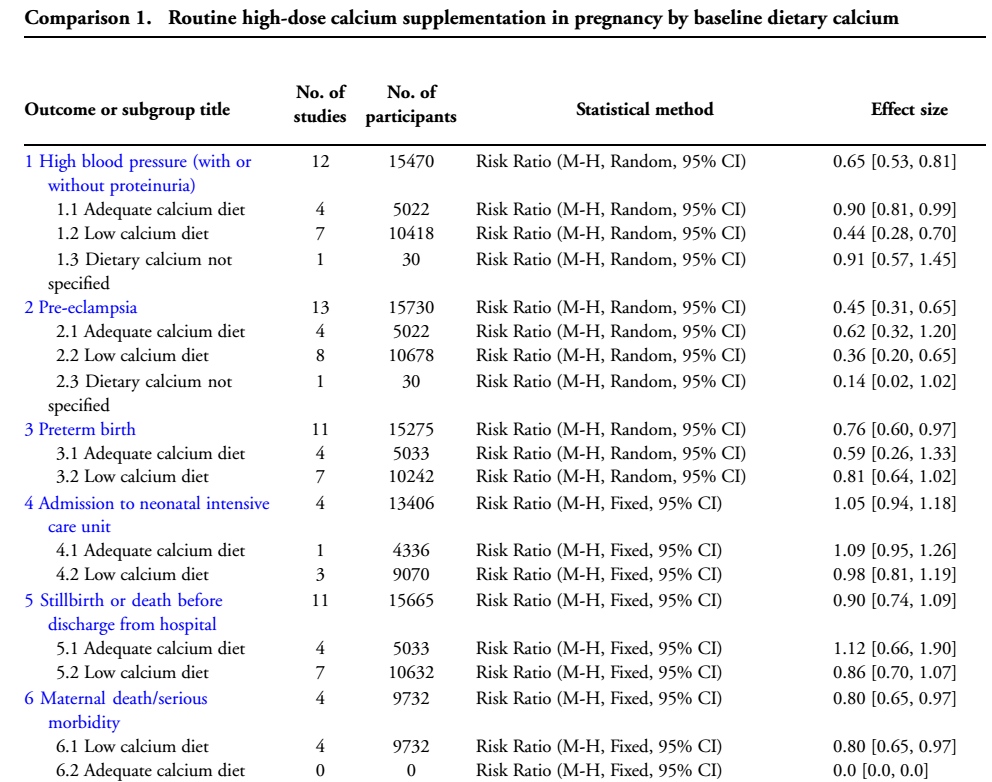 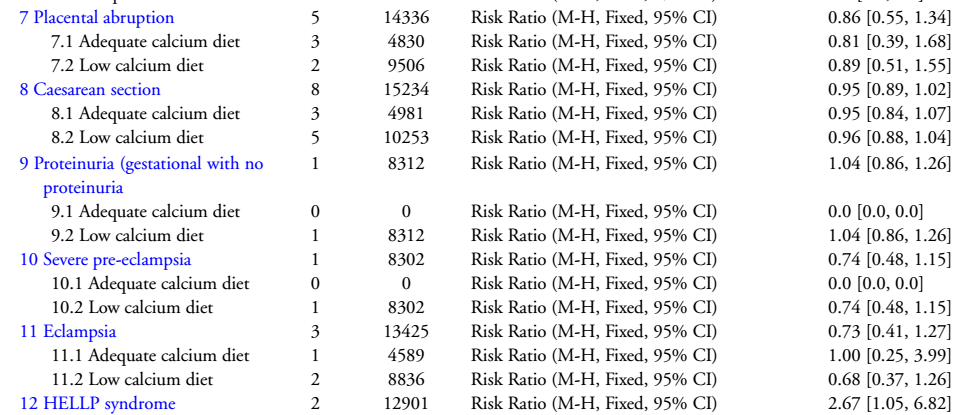 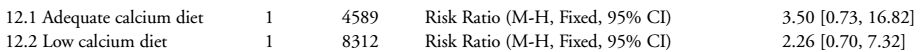 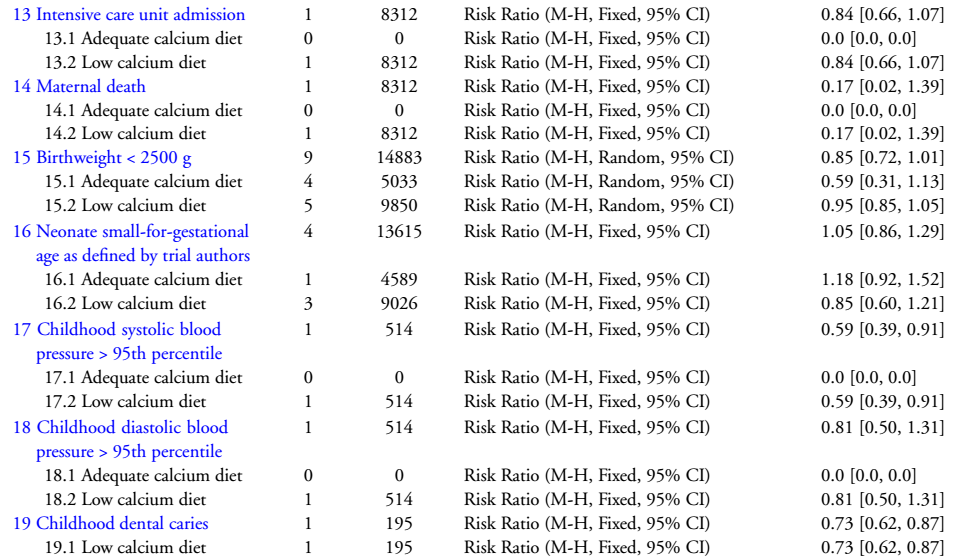 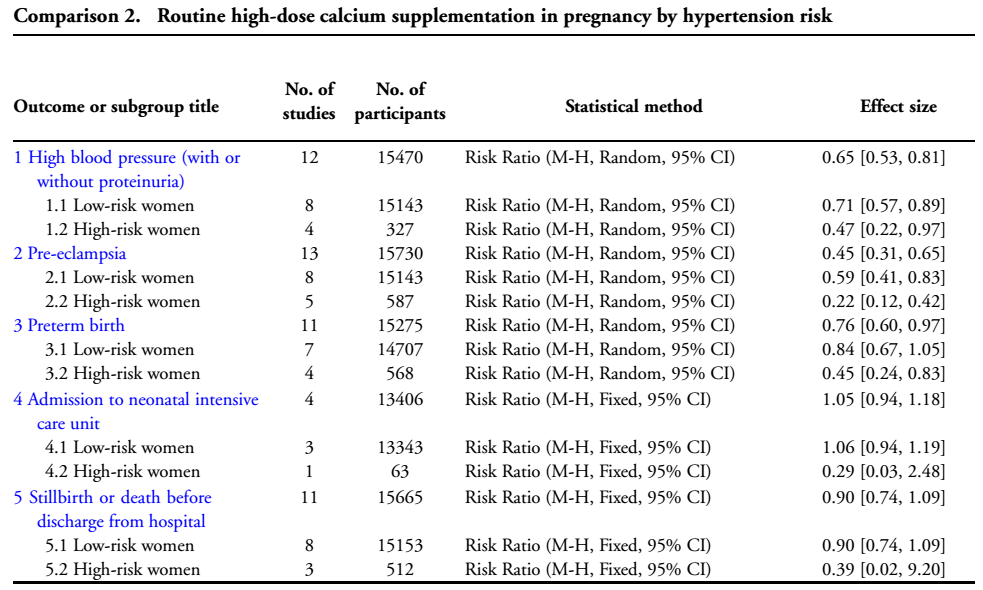 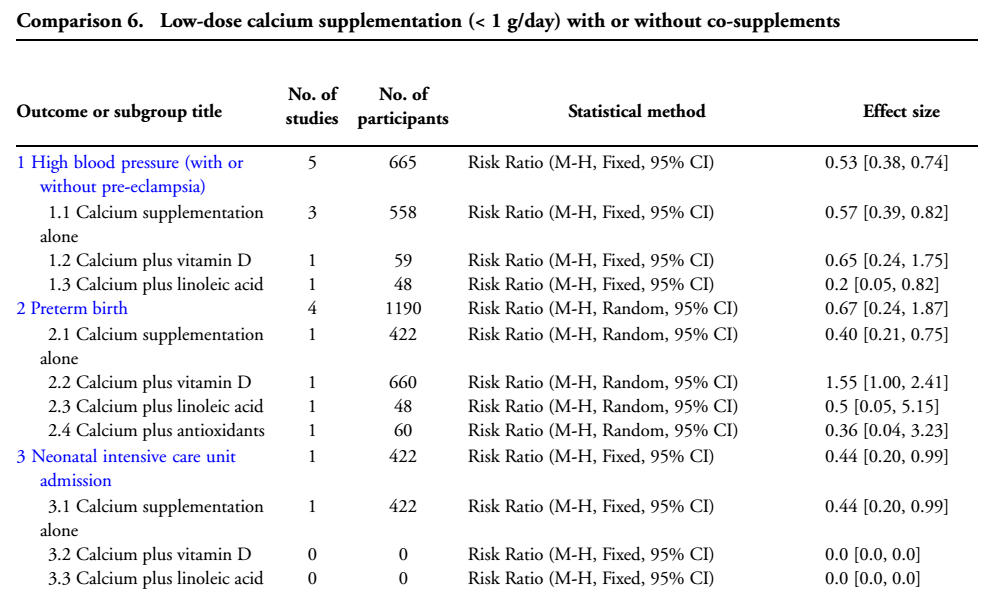 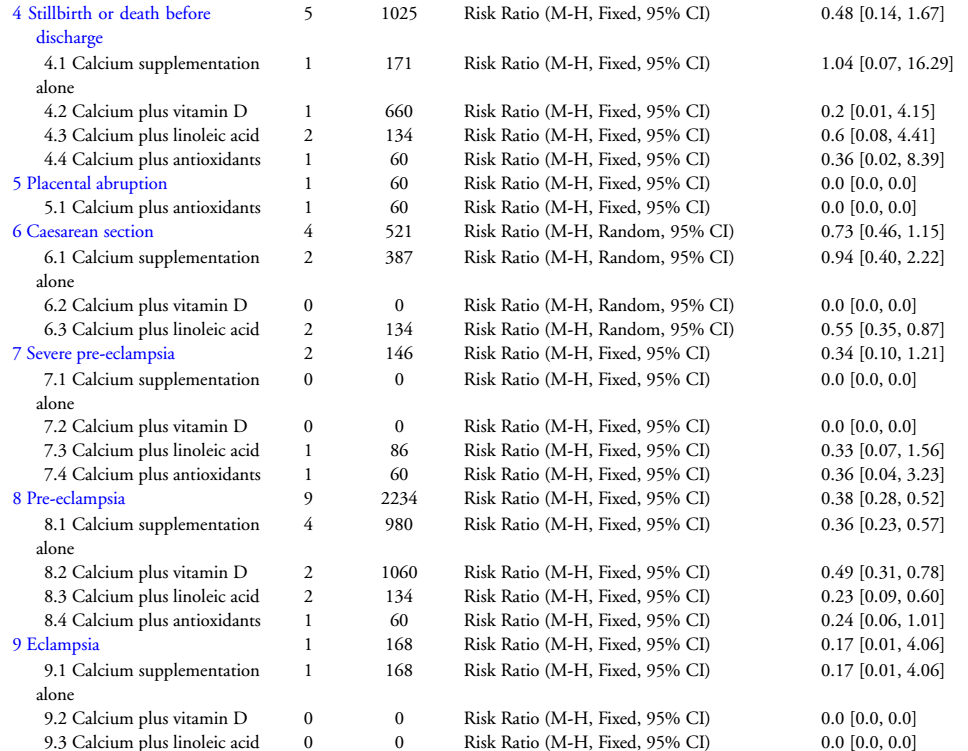 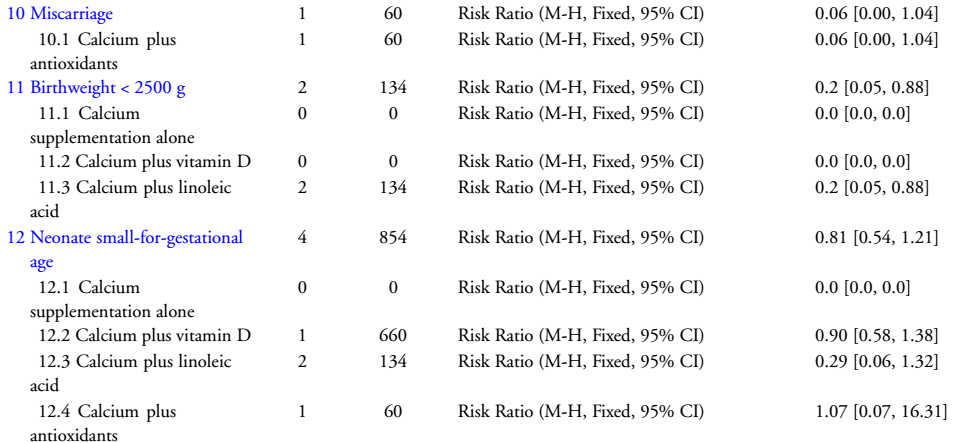 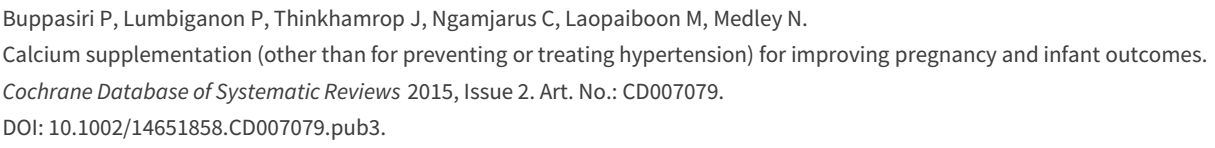 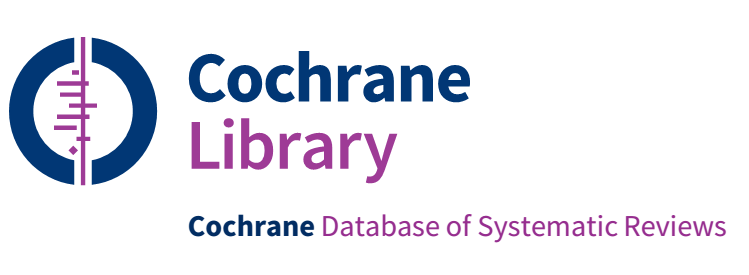 23 çalışma, 17,842 kadın, <1000< mg Ca
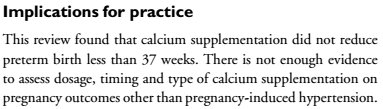 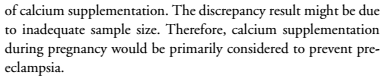 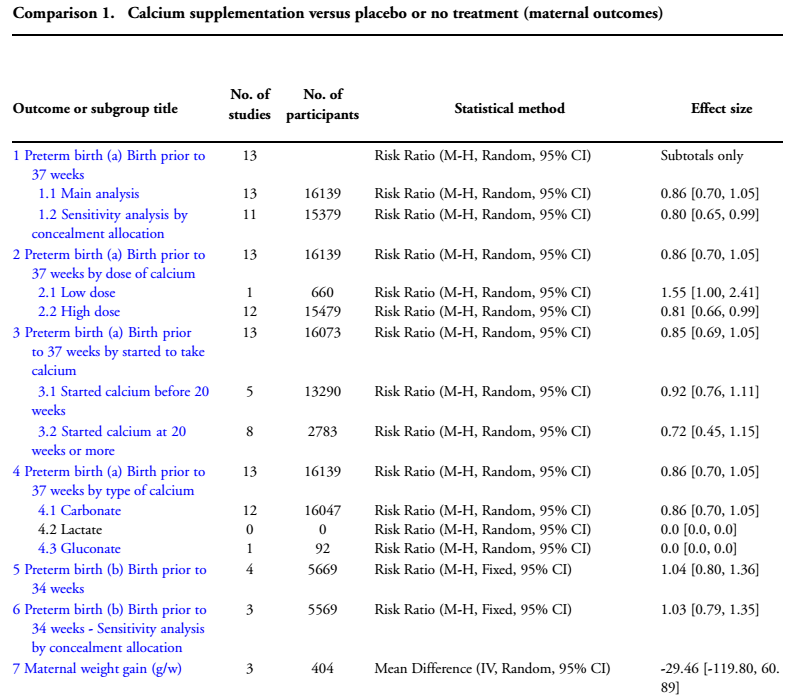 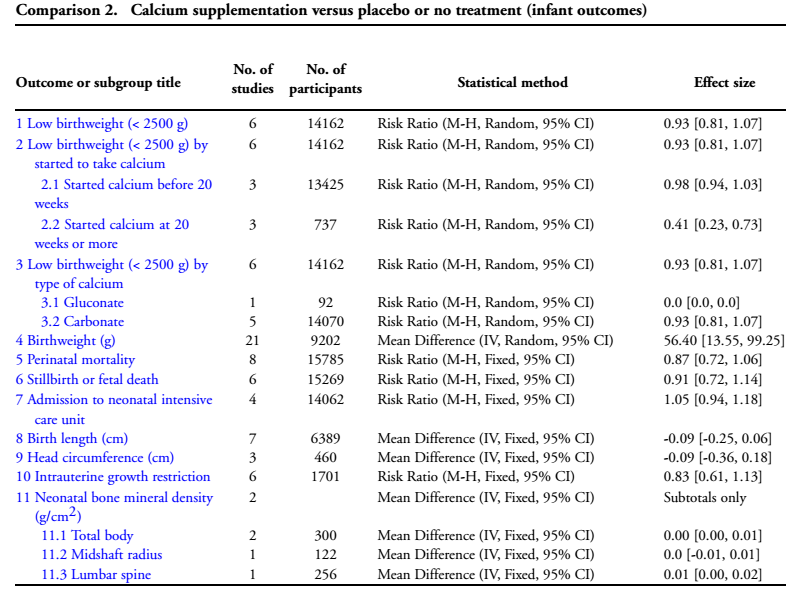 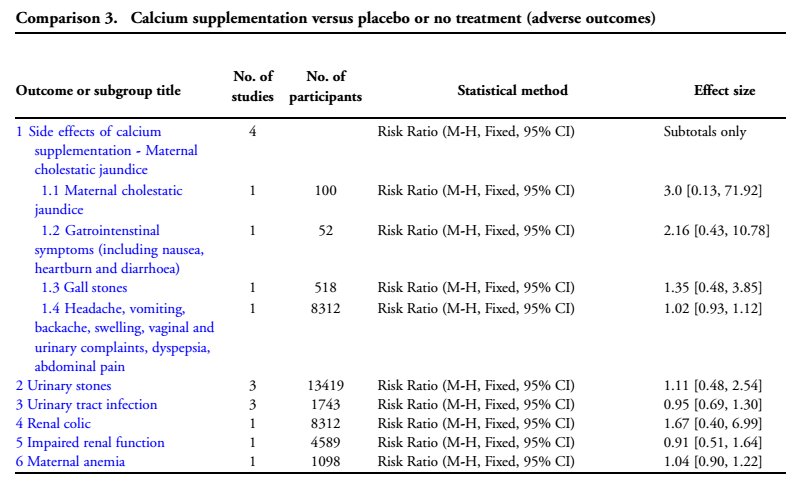 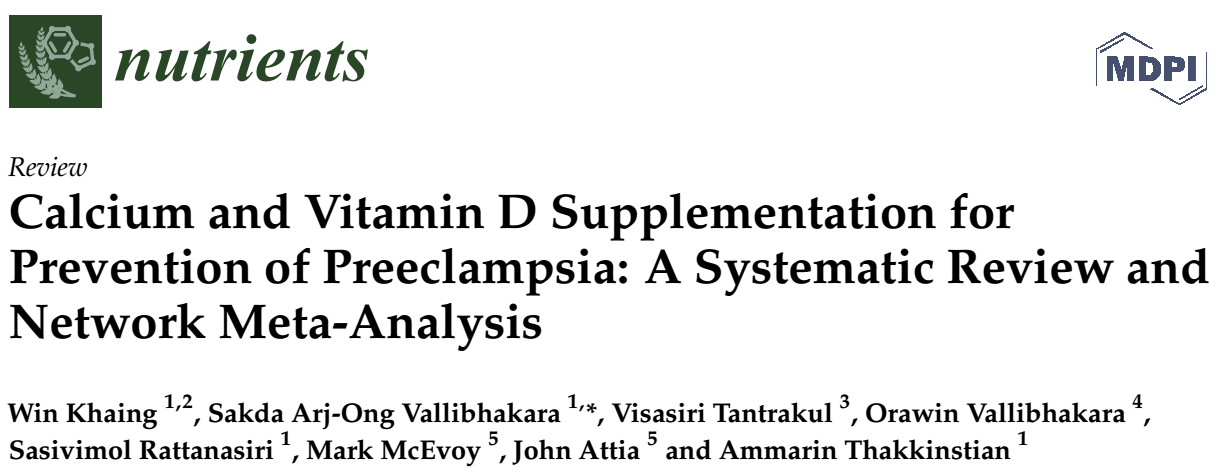 Ekim 2017, Meta-analiz
27 RCT - 28.000 

Pooled risk ratio (RR):

Kalsiyum     &   Plasebo			0.54 (0.41, 0.70)
Vitamin D   &   Plasebo 			0.47 (0.24, 0.89) 
Kalsiyum + vitamin D & Plasebo 	0.50 (0.32, 0.78)
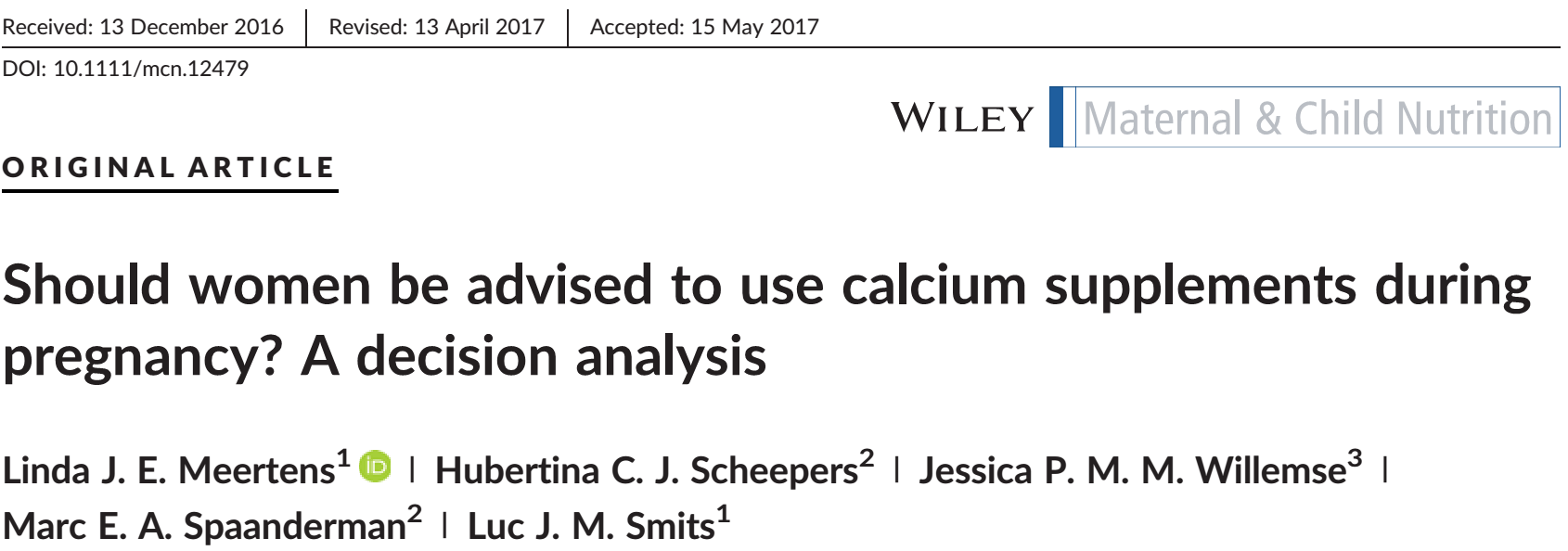 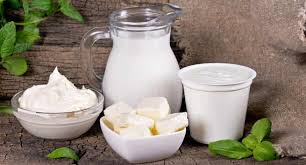 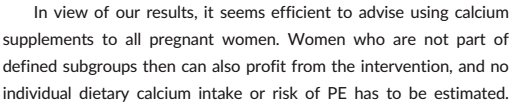 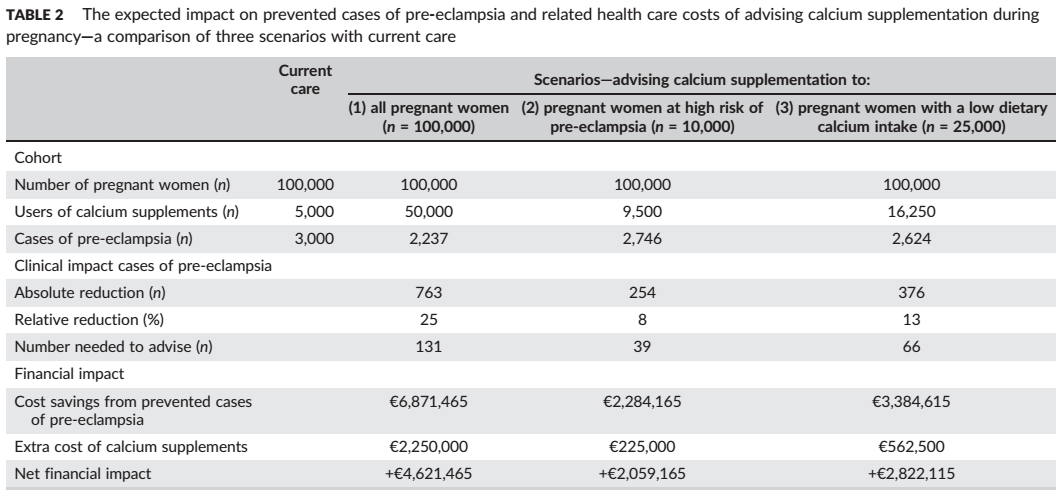 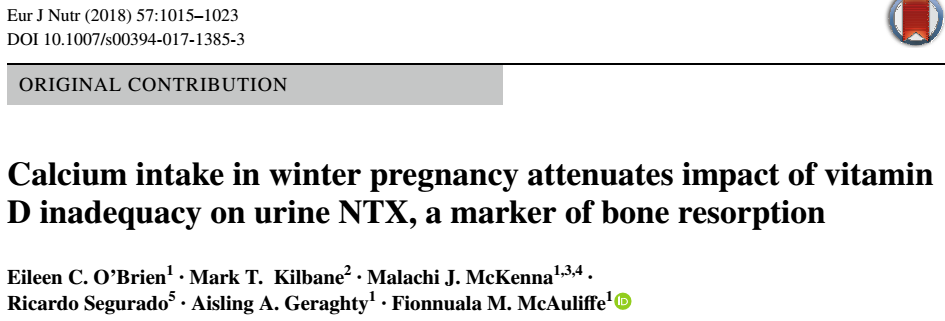 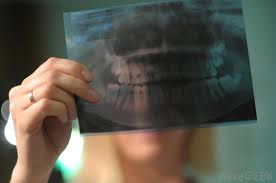 uNTX: (urine cross-linked N-telopeptides of type I collagen) kemik rezorpsiyonu göstergesi

28.haftada <1000mg/gün kalsiyum desteği alanlarda, >1000mg/gün’e göre uNTX seviyesindeki artış kış gebeliklerinde yaz gebeliklerine göre çok daha yüksektir (41.8 vs. 0.9%)

Kış mevsiminde kalsiyum desteğinin 200mg/gün arttırılması 28.hafta gebelikte uNTX seviyesinde %13.3 azalmaya denk gelir.
Laktasyon dönemi
Postpartum 12 ay boyunca 300 mg / 600 mg / 900 mg + vit D

Bone mineral density (DEXA) : tüm vücut, lumbar spine, kalça

Baseline ile hiçbir istatistiksel fark yok.

Zhang, Zhe-Qing, et al. "The effects of different levels of calcium supplementation on the bone mineral status of postpartum lactating Chinese women: a 12-month randomised, double-blinded, controlled trial." British Journal of Nutrition 115.1 (2016): 24-31.
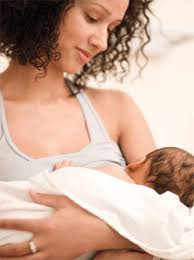 GDM
Prekonsepsiyonel veya çok erken gebelikten itibaren ≥795 mg/gün Ca alanlarda, GDM riskinde %42 azalma (n = 3414)

(RR = 0·58; 95 % CI 0·38, 0·90; P = 0·015)

Osorio-Yáñez, Citlalli, et al. "Risk of gestational diabetes mellitus in relation to maternal dietary calcium intake." Public health nutrition 20.6 (2017): 1082-1089.
Teşekkürler